“Saúde é O Que Interessa”!
Pr. Marcelo Carvalho
[Speaker Notes: www.4tons.com
Pr. Marcelo Augusto de Carvalho  - Jacareí  4 de março de 2012.]
1- Água
Água – Por Dentro
8 copos por dia
Àgua - Por Fora
Banho diário
Higiene
Limpar mãos, orelhas, e cavidades
Banhos Especiais
2- Ar Puro
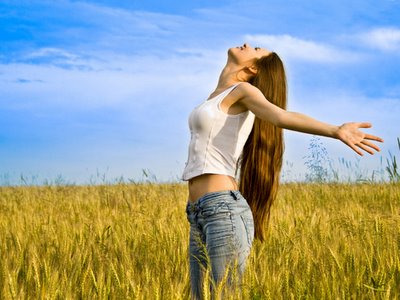 Respirar pelo Nariz

Respiração Forçada

Roupas Leves
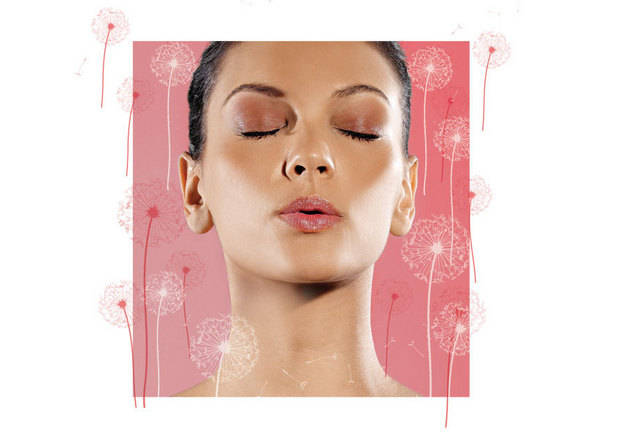 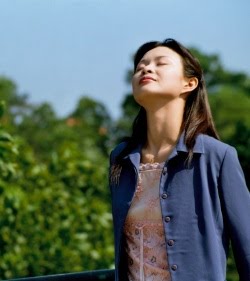 Casa Arejada
3- Luz Solar
Banho Diário

Até 10h
Depois das 16h

Protetor Solar

Casa Sol
Roupas Sol
4- Exercício Físico
Caminhar

Trabalhar
5- Descanso
Dormir
Horas por dia
21 h às 5h
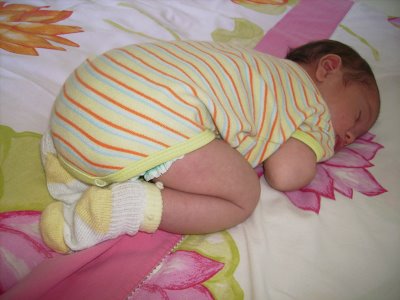 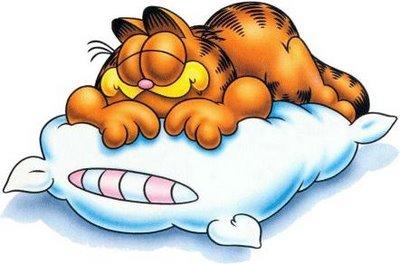 Posições Corretas
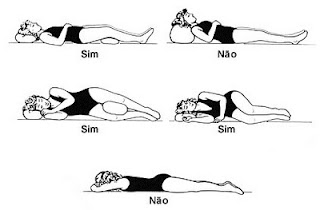 Posição Correta - Lado
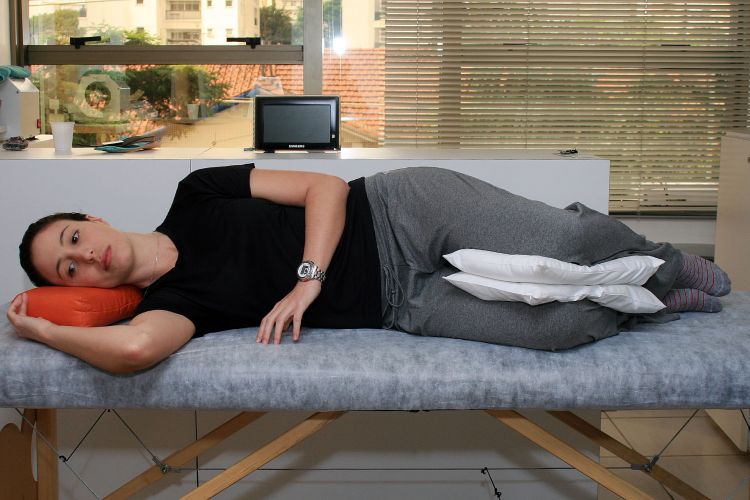 6- Alimentação Equilibrada
Comer : Uma Alegria
Cuidado Com a Quantidade
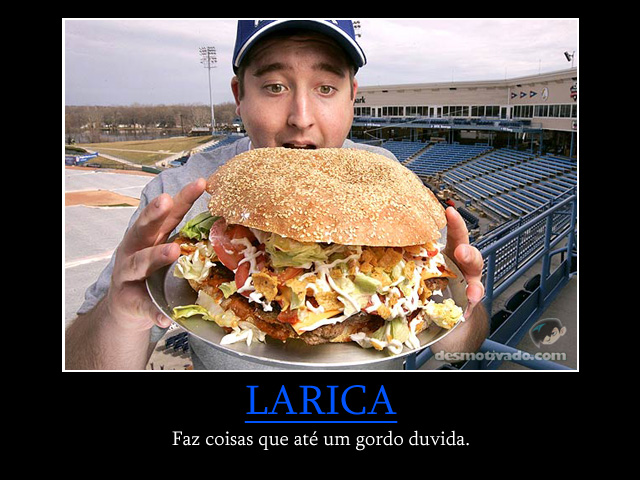 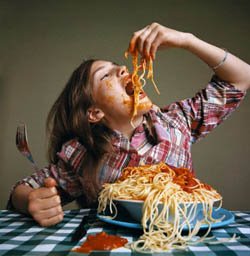 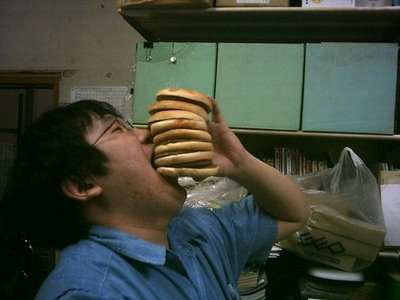 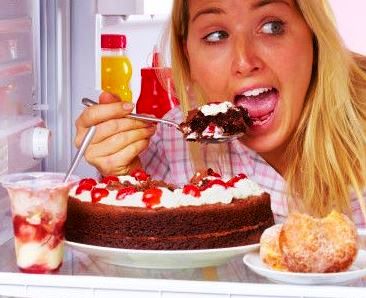 Nutritiva e Saborosa
Muita cor – verde amarelo vermelho
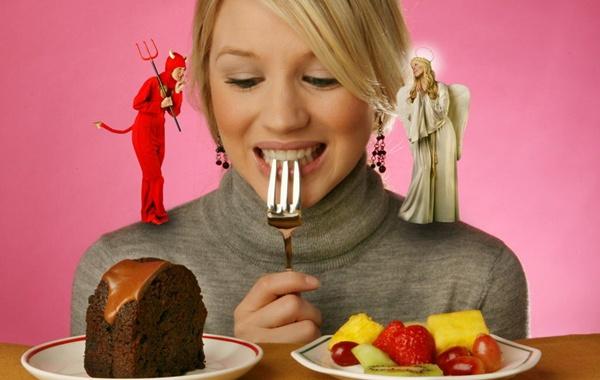 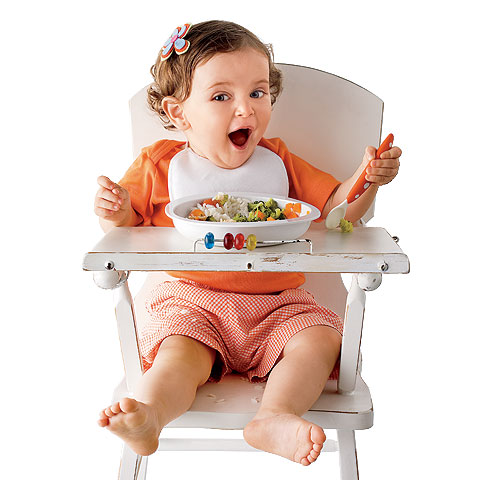 4 alimentos
Desjejum - muito
Almoço- muito
Jantar- nada
Nada entre
Líquido – nunca
Com Saúde?  Sem Saúde?
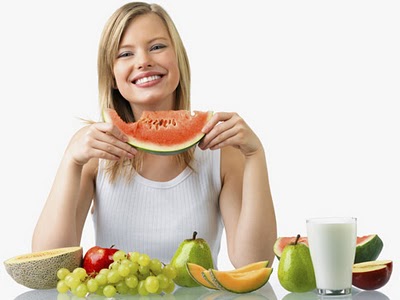 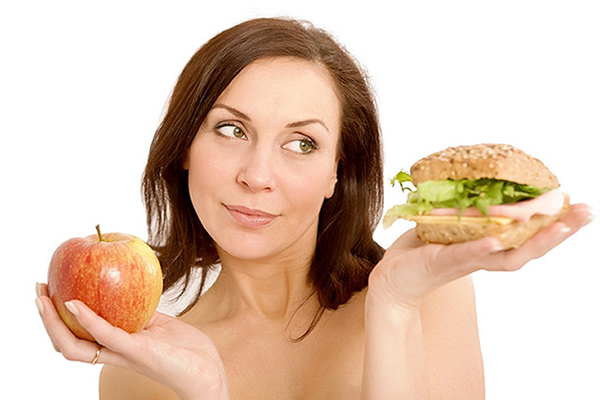 Michael Jackson - Vitiligo
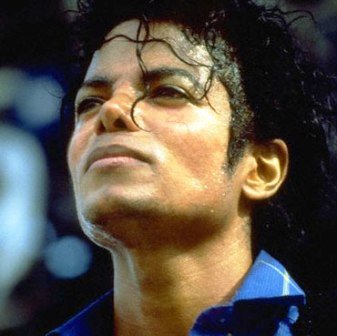 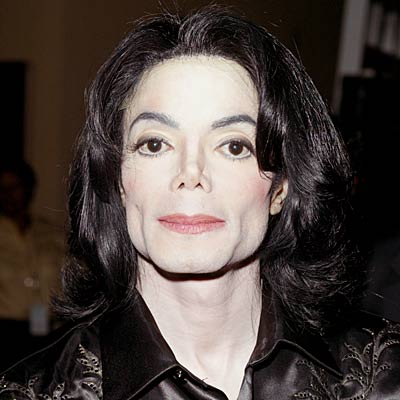 Patrick Swayze – câncer pâncreas
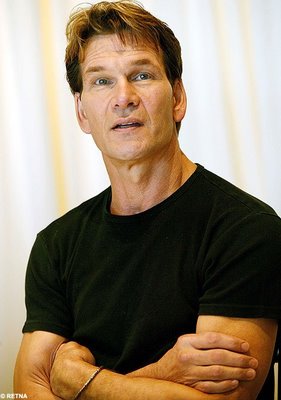 Farrah Fawcett – câncer reto
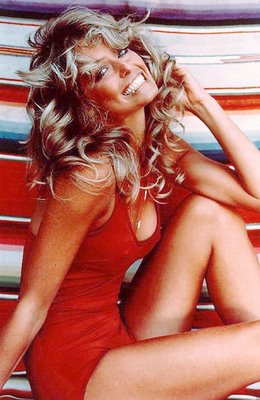 Leandro – câncer do pulmão
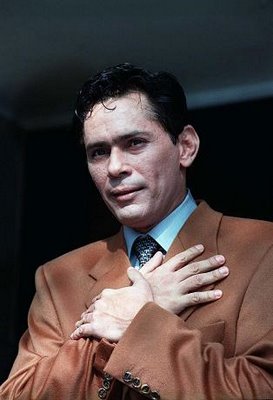 Soro Positivo Mercury Russo Cazuza
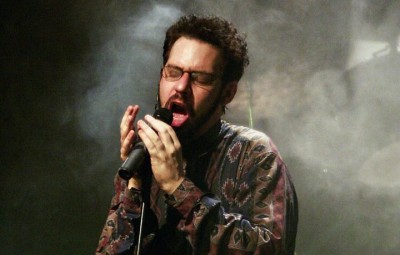 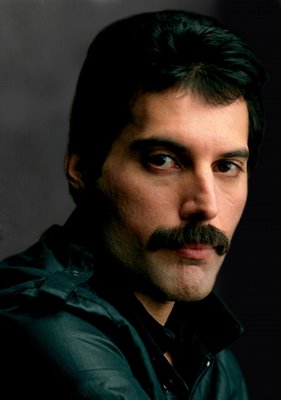 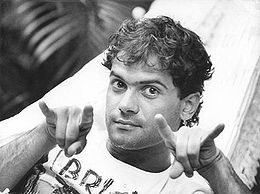